PORODICA BRASSICACEAE
Antonia Biljaka
BRASSICACEAE
Brassicaceae ili kupusnjače ili porodica cvjetnica (angiospermae), iz razreda eudikotiledone, neformalno poznatih i pod nazivom krucifere (=krstašice).
Porodica uključuje 372 roda i 4.060 prihvaćenih vrsta.
Najveći rodovi su Draba(440 vrsta)Erysimum (260),Lepidium (234),Cardamine (233),i Alyssum (207).
Ova porodica, relativno srednje veličine, uključuje dobropoznate vrste, kao što su Brassica oleracea (brokule, kupus, kelj, karfiol i druge), Brassica rapa (kineski kupus npr. ), Brassica napus (uljana repica, itd), Raphanus sativus (obična rotkvica), Armoracia rusticana (hren), Matthiola, Arabidopsis thaliana (model organizam), i mnoge druge. Pieris rapae i larve drugih leptire porodice Pieridae su napoznatiji nametnici vrsata roda Brasica.
SISTEMATIKA
Carstvo:Plantae
Divizija:Angiospermae
Razred:Eudiocotileona
Red:Brassicales
Porodica:Brassicaceae
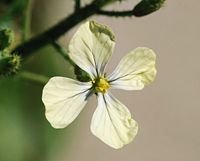 Baštensko cvijeće Eruca sativa
Illustracija Barbarea  stricta
Tribus Aethinemeae
Cvjetovi:  Aethionema grandiflorum
OPIS
Porodica se sastoji uglavnom od zeljastih jednogodišnjih, dvogodišnjih ili višegodišnjih biljaka. 
Listovi su naizmjenični, rijetko nasuprotni, ponekad i u prizemnim rozetama; Rijetke grmolike mediteranske vrste imaju lišće uglavnom u terminalu rozete, a mogu biti i djelimično ili potpuno zimzelene. Često su perasto urezani i nemaju zalistaka (sporedni listići).
Struktura cvijeta je, u cijeloj porodici, izuzetno jedinstvena. Imaju četiri slobodna kesasta čašična listića e i četiri vijugave slobodne latice. Oni mogu biti disimetrični ili nešto zigomorfdni (izdijeljeni), s tipskim unakrsnim rasporedom (otuda i ime Cruciferae = krstašice). 
Tučak se sastoji od dva spojena plodna lista (u plodnici), a vrat je vrlo kratak sa dva režnja. Plodnica sa jajnikom je nadrasla. Cvjetovi grade jednostavne cvasti grozda cvasti, često pri vrhu stabljike.
Aubrieta deltoide (poznata kao krstašica kamenjarka) je jednogodišnja divlja biljka koja je prenijeta u vrtove, kao ukrasna
Oprašivanje je entomogamsko, tj. pomoću insekata. Nektar se stvara u bazi prašnioka i skladišti u čašici.
Cvijetna formula je:
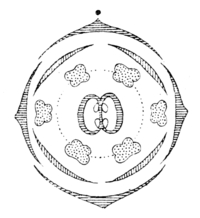 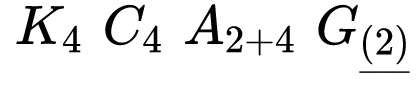 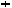 Dijagram cvijeta roda Brassica
PLOD
Plod je neobična vrsta kapsule po imenu Siliqua, Otvara se preko dva ventila, koji su modificirani plodni listovi, ostavljajući sjemenke pričvršćene za okvir sastavljen od posteljice i tkiva od raskrsnice između ventila.
 Često se javlja kljun na vrhu drške, a može imati jednu ili više sjemenki.
Ako su plodovi kraći od trostruke širine, obično se nazivaju se silikula.
Plodovi Cardamine impatiens
UPOTREBA
Značaj ove porodice za ushranu postignut je putem selekcije kroz historiju. Neki primjeri krstašica su bitna, široko i na razne načine pripremana hrana, kao što su kupusi, brokula, karfiol, repa, uljana repica, senf, rotkvica, hren, i druge.
Predstavnici rodova Matthiola, Cheiranthus, Lobularia i Iberis su cijenjeno ukrasno cvijeće. Lunaria se uzgaja za dekoraciju nakon isušivanja stabljike koja postaje prozirna.
Capsella bursa-pastoris, Lepidium , a i mnoge vrste roda Cardamine su česti korovi.
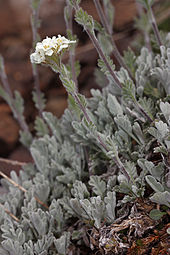 Lunaria annua sa zrelom mahunom u kojoj je sjeme
Smelowskia americana je endem srednje visokih planina na zapadu Sjeverne Amerike.
HVALA NA PAŽNJI!